МБДОУ №31 «Золотая рыбка»ст.КривянскаяДЕНЬ ПТИЦ
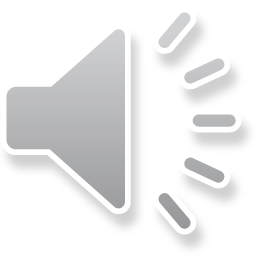 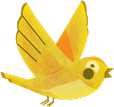 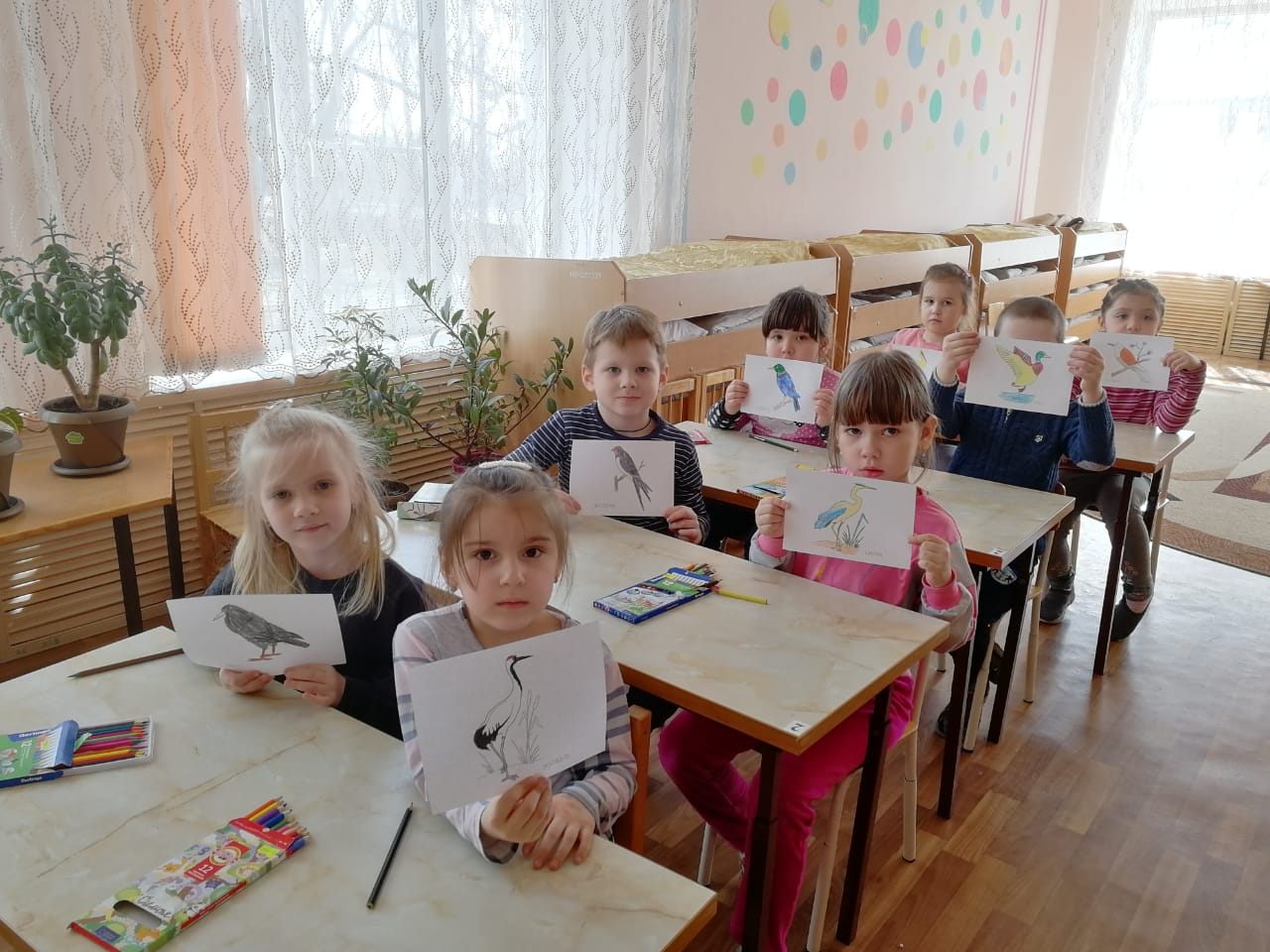 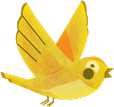 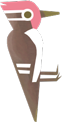 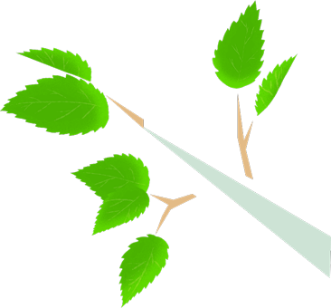 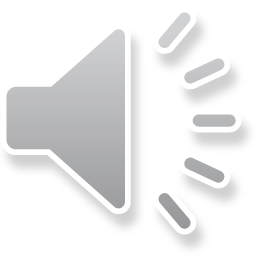 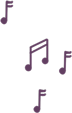 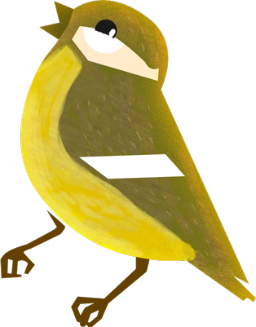 Пой-ка, подпевай-каДесять птичек-стайка
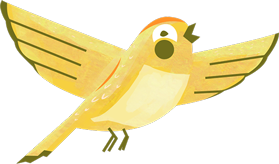 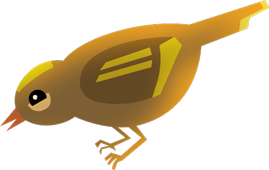 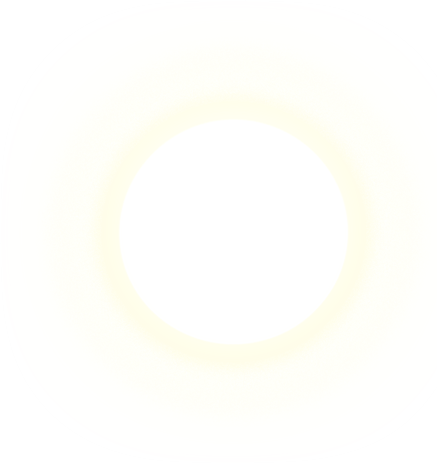 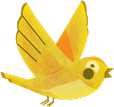 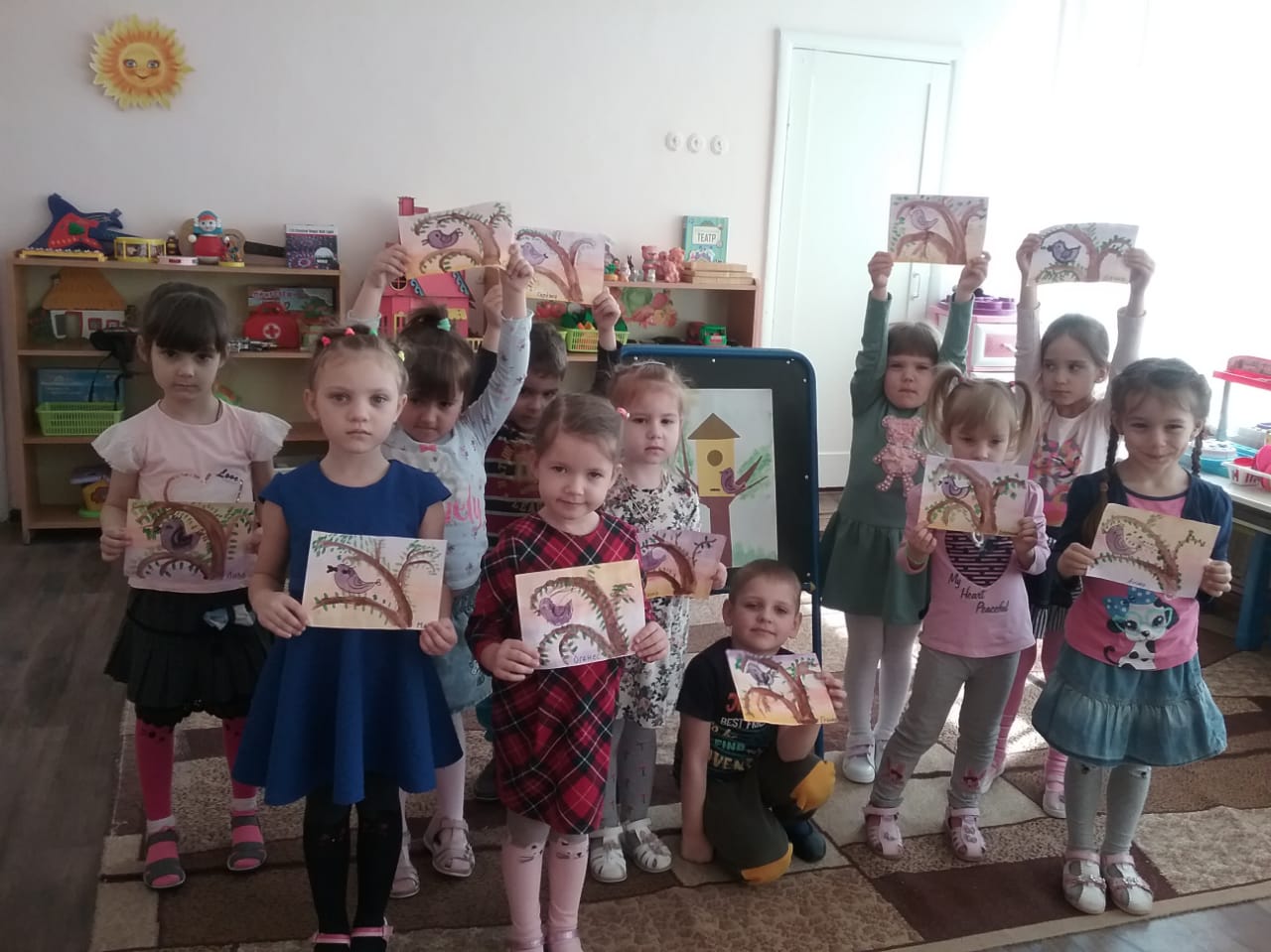 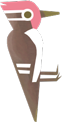 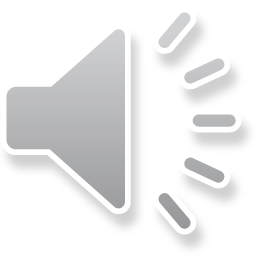 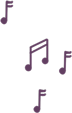 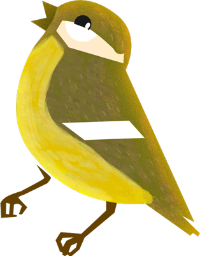 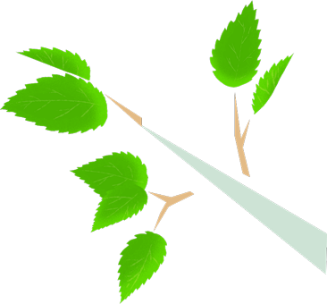 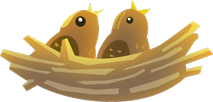 Эта птичка-соловей,Эта птичка -воробей
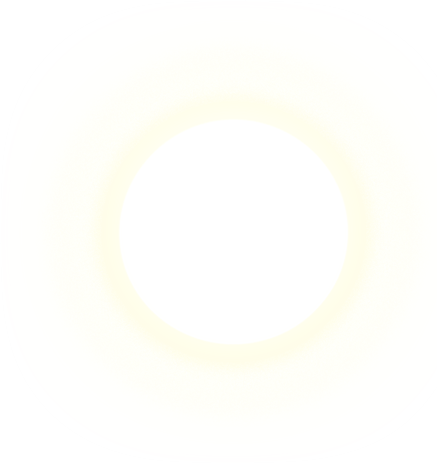 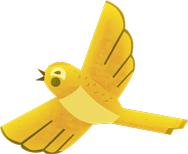 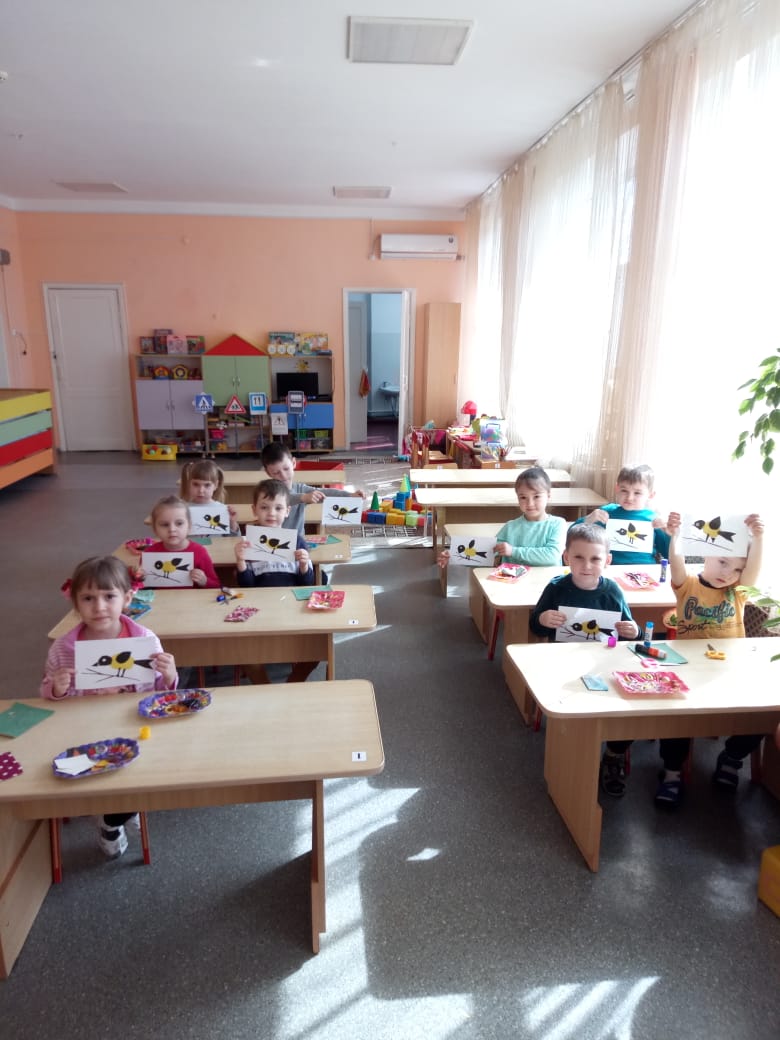 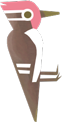 Эта птичка-совушка,сонная головушка
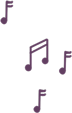 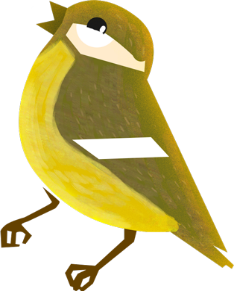 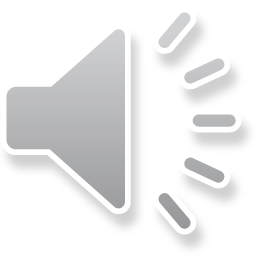 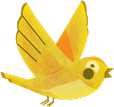 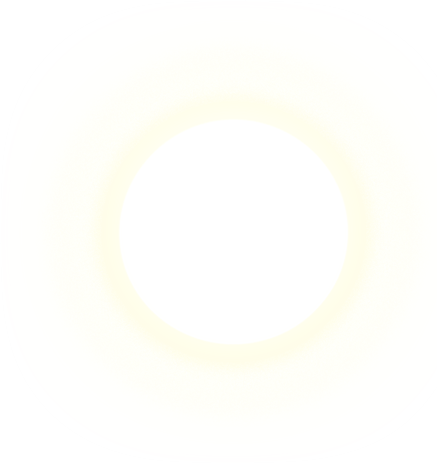 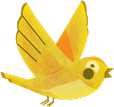 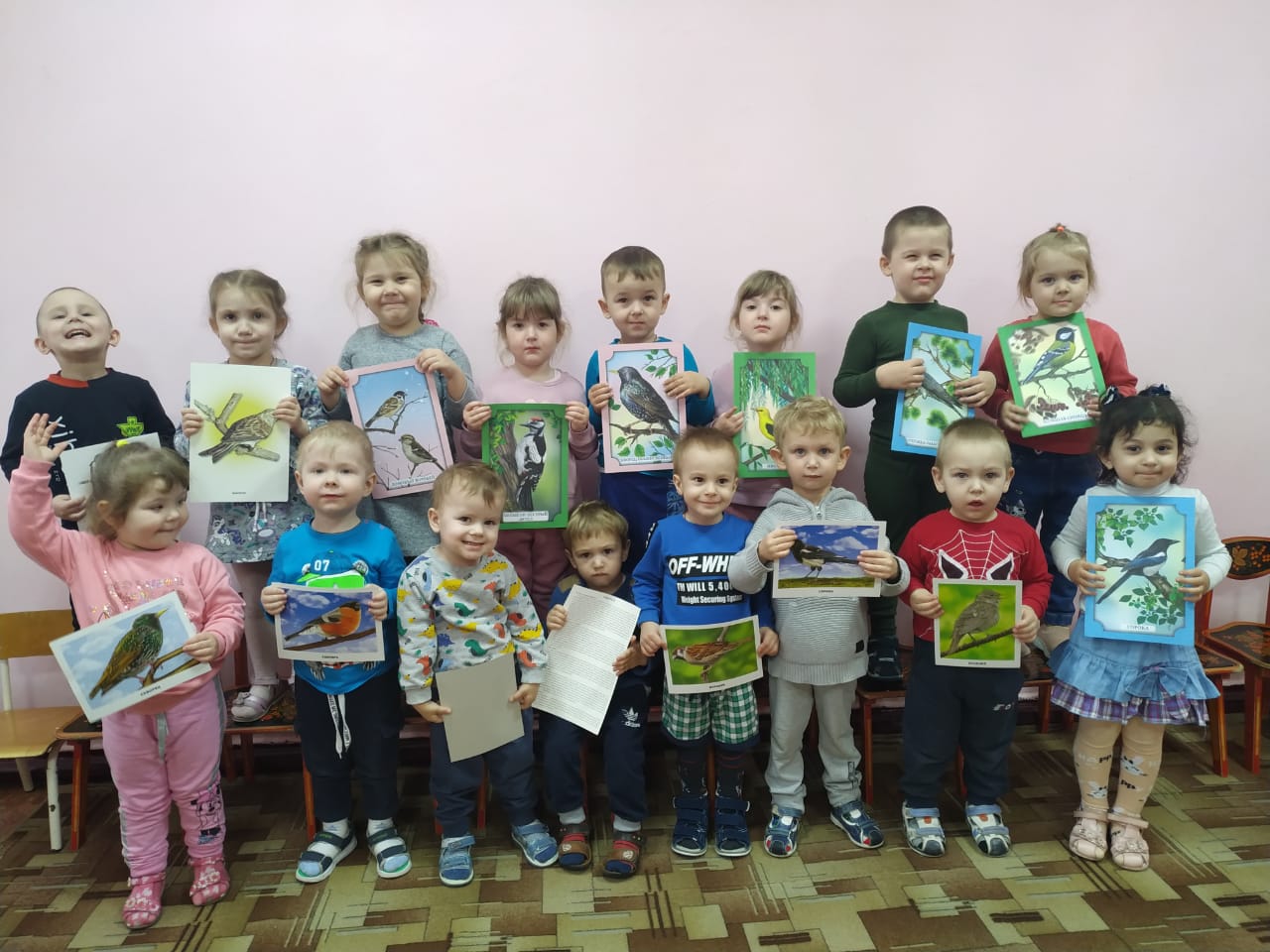 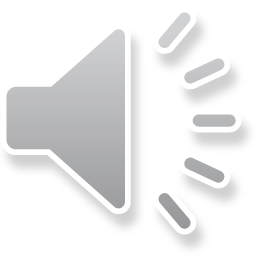 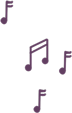 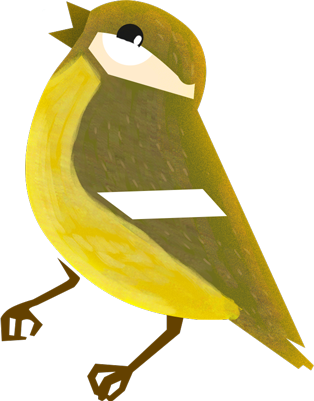 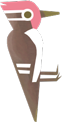 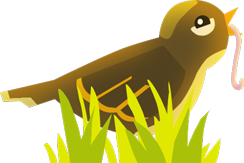 Эта птичка-свиристель,Эта птичка-коростель
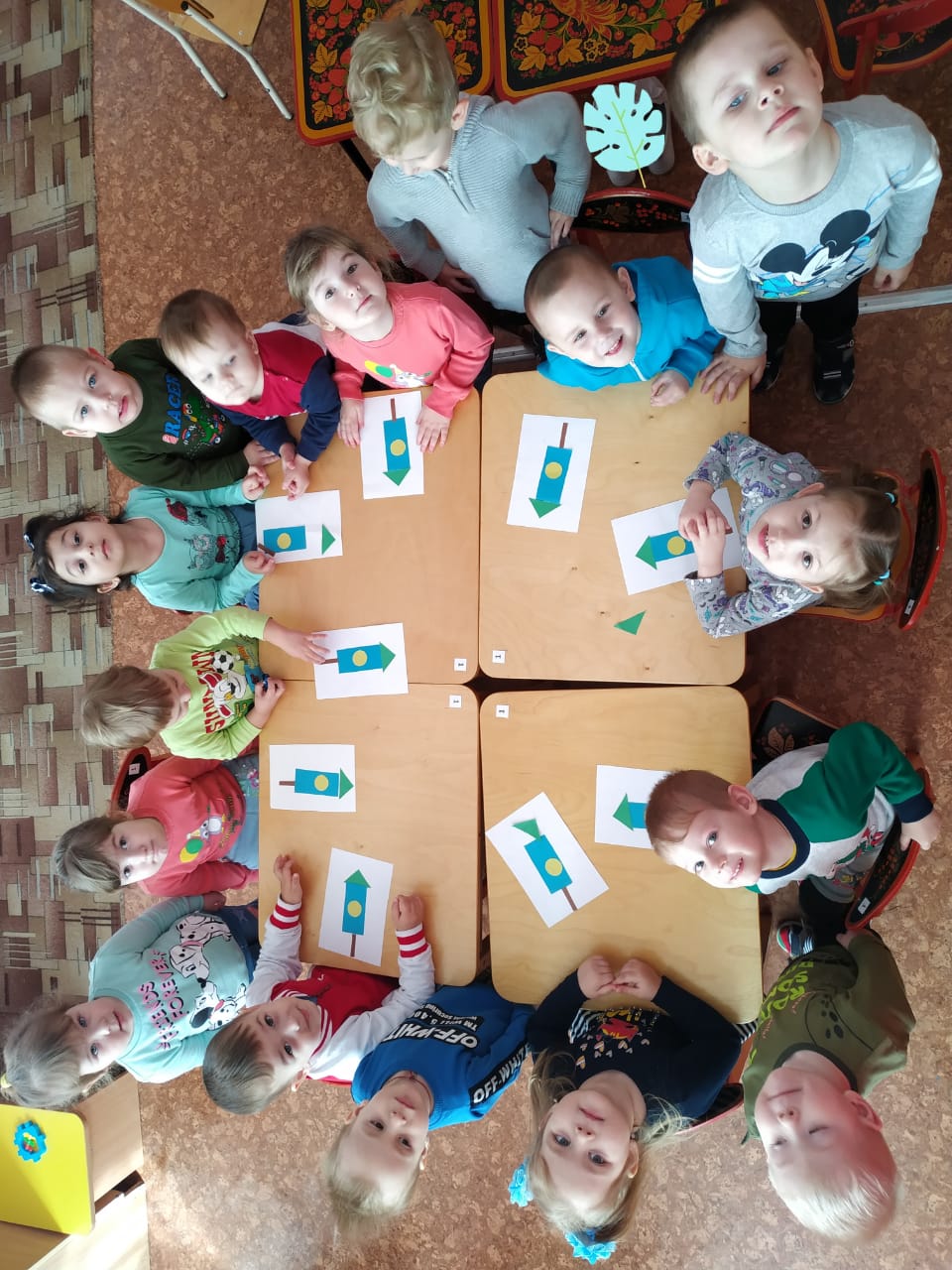 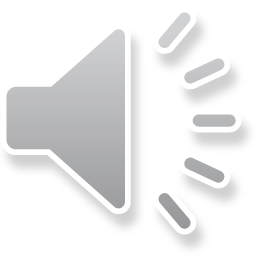 Эта птичка-скворушка,Серенькое перышко
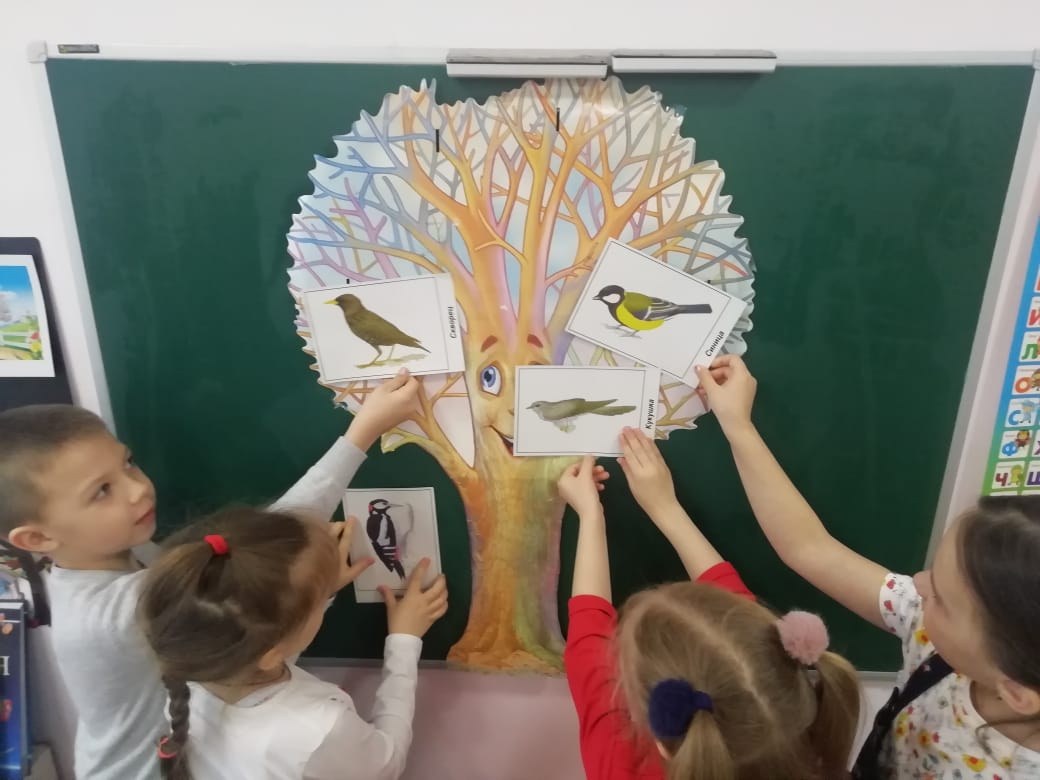 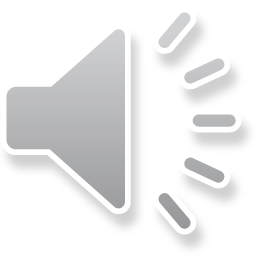 Эта-зяблик,Эта-стриж
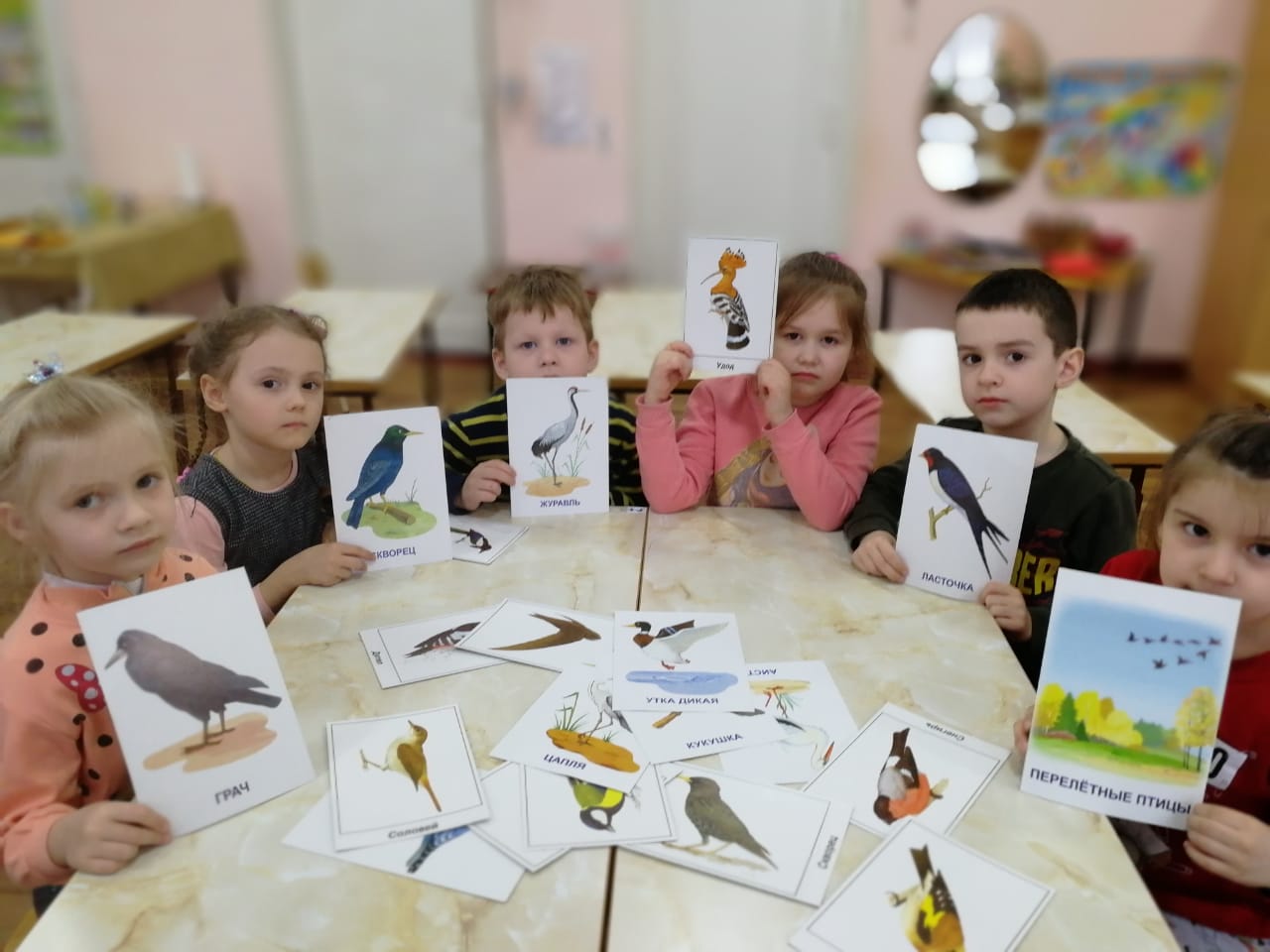 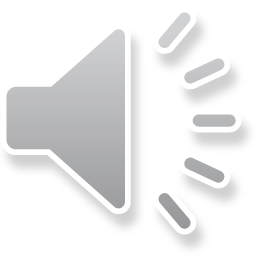 Воробей, снегирь-сосед,Будет вам зимой обед!
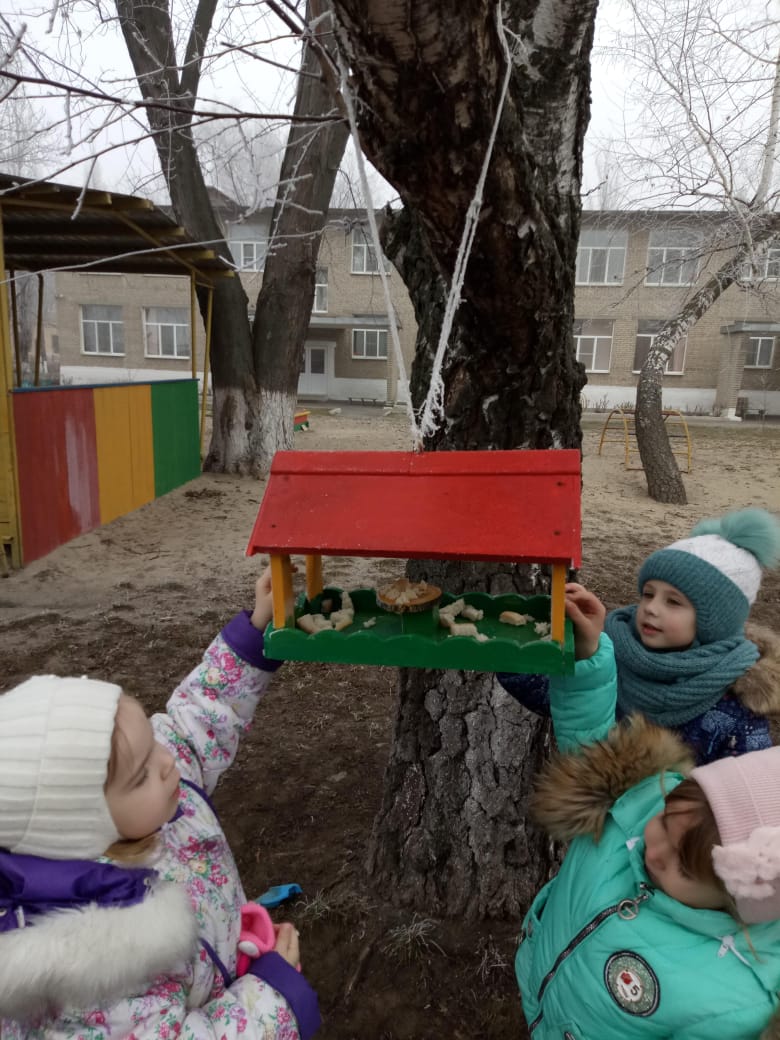 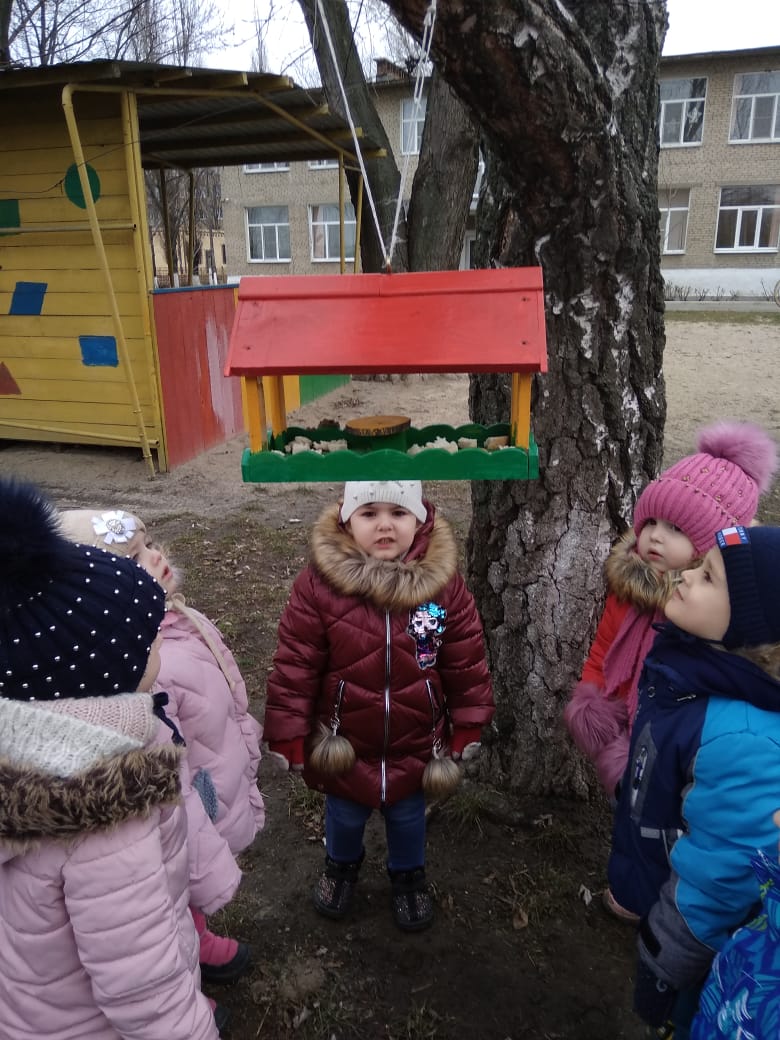 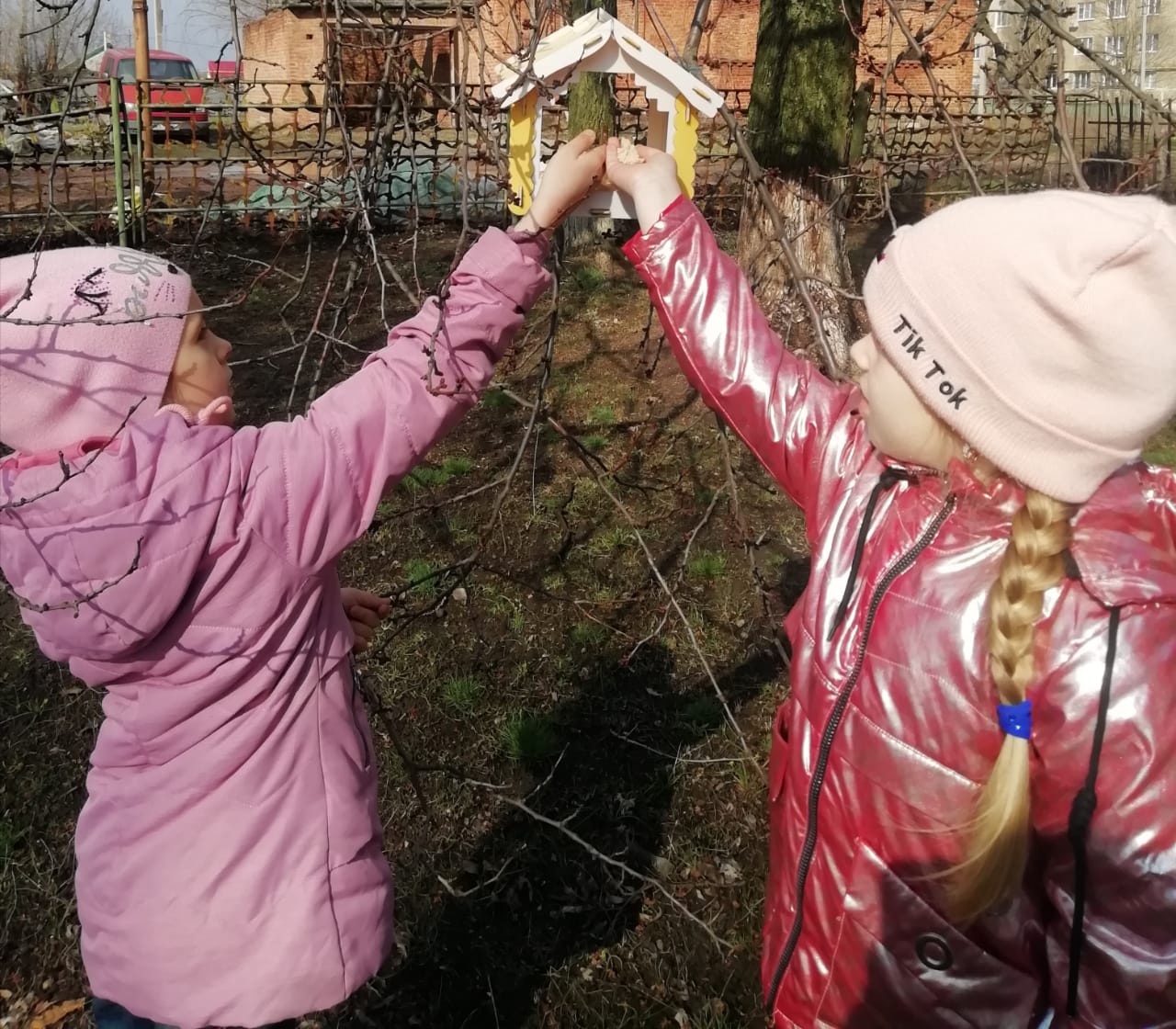 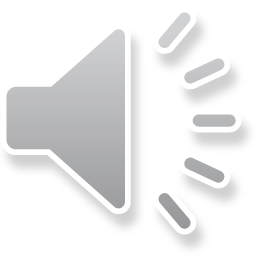 Мы кормушки смастерили.Мы столовую открыли!!!
В МБДОУ №31 «Золотая рыбка» прошли дни Всероссийской акции «День птиц».За это время дети участвовали в квестах и викторинах, занимались лепкой, рисованием, аппликацией.Узнали много нового и интересного о жизни птиц нашего края.Воспитатели во всех возрастных группахпроводили беседы о пользе птиц в нашей жизни, о птицах Донского края.В акции приняли участие 86 воспитанников,14 педагогов и 28 родителей.
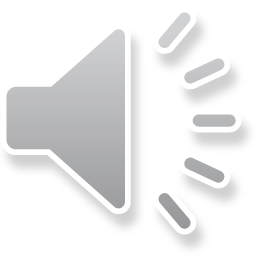